ক্লাসে উপস্থিত সবাইকে স্বাগতম
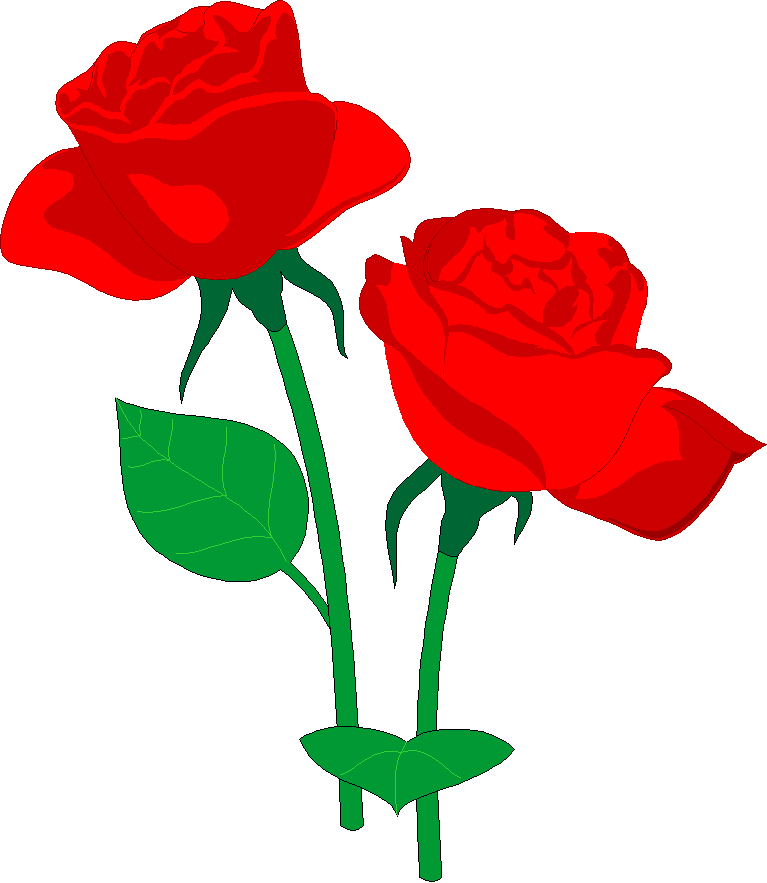 শিক্ষক পরিচিতি
মোঃ শহিদুল ইসলাম
বি,এস,সি (অনার্স)- প্রথম শ্রেণি (স্বর্ণপদকপ্রাপ্ত)
এম,এসসি- পদার্থবিজ্ঞান, প্রথম শ্রেণি (রা.বি.)
প্রভাষক, পদার্থবিজ্ঞান বিভাগ
তাড়াশ ডিগ্রী কলেজ
তাড়াশ, সিরাজগঞ্জ
মোবাইল নম্বরঃ ০১৭২২ ০২৯৯৮৪ 
ইমেইলঃ shahidul.tdc@gmail.com
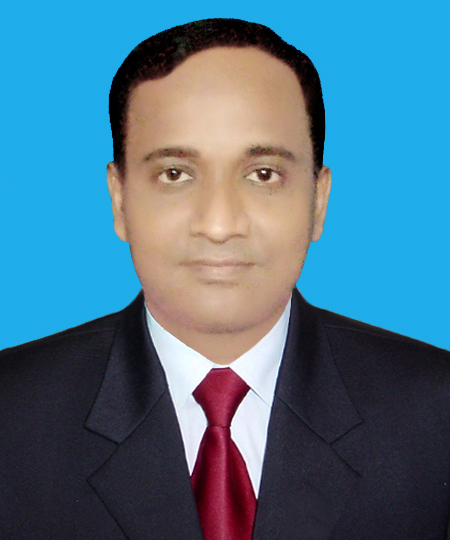 পাঠ পরিচিতি
বিষয়ঃ পদার্থবিজ্ঞান
শ্রেণিঃ একাদশ
অধ্যায়ঃ নবম (তরঙ্গ)
সময়ঃ ৪৫ মিনিট
পিরিয়ডঃ তৃতীয়
তাং- ১৯/0৬/20২২ ইং
নিচের চিত্রটি মনোযোগ দিয়ে দেখ
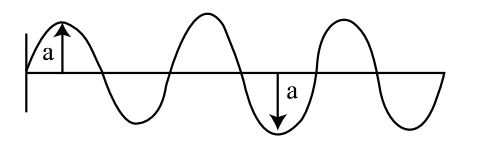 শিক্ষার্থীরা আমরা কী দেখলাম?
তরঙ্গ সংশ্লিষ্ট চিত্র
তরঙ্গ (Waves)
আজকের পাঠ
আজকের পাঠ শেষে শিক্ষার্থীরা-

তরঙ্গ সংশ্লিষ্ট কয়েকটি রাশি সম্পর্কে জানতে পারবে;

তরঙ্গবেগ, কম্পাংক ও তরঙ্গদৈর্ঘ্যের মধ্যে সম্পর্ক স্থাপন করতে পারবে;

গাণিতিক সমস্যাবলীর সমাধান করতে পারবে।
Zi½‰`N©¨t 
Zi‡½i Dci GKB `kvq Av‡Q Ggb ci ci `ywU KYvi ga¨eZ©x `~iZ¡B Zi½‰`N©¨| K¤úbkxj GKwU e¯‘ KYvi GKwU c~Y© K¤ú‡b †h mgq jv‡M †mB mg‡q Zi½ hZUzKz `~iZ¡ AwZµg K‡i Zv‡K Zi½‰`N©¨ e‡j| G‡K λ Øviv cÖKvk Kiv nq Ges Gi GKK wgUvi (m)|
Zi½‡eM: 
wbw`©ó w`‡K Zi½ GK †m‡K‡Û †h `~iZ¡ AwZµg K‡i Zv‡K Zi½ †eM e‡j| Zi½ †e‡Mi GKK wgUvi/ †m‡KÛ (ms-1)|
`kv:
†Kv‡bv GKwU Zi½vwqZ KYvi †h †Kv‡bv gyn~‡Z©i MwZi mvgwMÖK Ae¯’v cÖKvkK ivwk‡K Zvi `kv e‡j| MwZi mvgwMÖK Ae¯’v ej‡Z KYvi MwZi w`K, Z¡iY, miY, †eM BZ¨vw` eySvq| AbycÖ¯’ Zi‡½i EaŸ©P~ovmg~n ev wb¤œP~ovmg~n me©`v GKB `kvq _v‡K|
Zi½ kxl© ev Zi½ P~ovt
Avo Zi‡½i †ÿ‡Î Gi abvZœK w`‡K GK Zi½‰`‡N©¨ me©vwaK mi‡Yi we›`y‡K  Zi½ kxl© ev Zi½ P~ov e‡j|
Zi½ cv` ev Zi½ LuvRt
Avo Zi‡½i †ÿ‡Î Gi FYvZœK w`‡K GK Zi½‰`‡N©¨ me©vwaK mi‡Yi we›`y‡K  Zi½ cv` ev Zi½ LuvR e‡j|
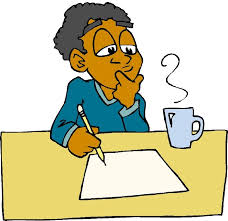 একক কাজ
১। তরঙ্গবেগ বলতে কী বুঝ?
একক কাজের সমাধান
উত্তরঃ Zi½ †eM: wbw`©ó w`‡K Zi½ GK †m‡K‡Û †h `~iZ¡ AwZµg K‡i Zv‡K Zi½ †eM e‡j| Zi½ †e‡Mi GKK wgUvi/ †m‡KÛ (ms-1)|
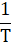 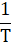 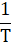 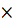 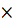 তরঙ্গদৈর্ঘ্য, কম্পাংক ও তরঙ্গবেগের মধ্যে সম্পর্ক:
Zi½ m„wóKvix †Kvb K¤úbkxj KYvi GKwU c~Y© K¤úb m¤úbœ Ki‡Z †h mgq jv‡M, †m mg‡q Zi½ †h `~iZ¡ AwZµg K‡i Zv‡K Zi½‰`N©¨ e‡j|
Avevi, Zi‡½i Dci Aew¯’Z †Kvb K¤úbkxj KYvi GKwU c~Y© K¤úb m¤úbœ Ki‡Z †h mgq jv‡M Zv‡K   ch©vqKvj e‡j|    
      Zi½‰`N©¨ I ch©vqKvj 𝝀 I T n‡j,
T mg‡q Zi½ AwZµg K‡i = 𝝀 `~iZ¡
 GKK mg‡q Zi½ AwZµg K‡i = 𝝀./T `~iZ¡
wKš‘ Zi½ GKK mg‡q †h `~iZ¡ AwZµg K‡i Zv‡K Zi½‡eM e‡j|
       v = 𝝀./T  -  -  -  -  -  (1)      
Avevi, Zi‡½i Dci Aew¯’Z †Kvb K¤úbkxj KYv GKK mg‡q hZ¸‡jv c~Y© K¤úb m¤úbœ K‡i Zv‡K K¤úvsK
       e‡j|
 n msL¨K K¤úb m¤úbœ nq = 1  †m‡K‡Û    
 1 wU K¤úb m¤úbœ nq = 1/n †m‡K‡Û
  msÁvbymv‡i, T = 1/n   
                  n = 1/T -  -  -  -  -  (2)
       mgxKiY (1) I (2) n‡Z cvB, v = n𝝀
       A_©vr Zi½‡eM = K¤úvsK  Zi½‰`N©¨
        BnvB wb‡Y©q m¤úK©|
জোড়ায় কাজ
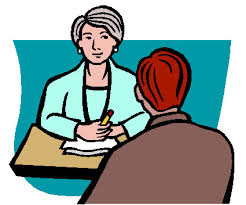 গাণিতিক সমস্যাবলী
mvaviY gvby‡li Kvb wb¤œZg †h K¤úvs‡Ki kã ïb‡Z cv‡i Zvi gvb 20Hz Ges me©vwaK †h K¤úvs‡Ki kã ïb‡Z cv‡i Zvi gvb 20000Hz| evZv‡m cÖ‡Z¨K †ÿ‡Î Zi½‰`N©¨ †ei Ki| evZv‡m k‡ãi †eM 332ms-1|
জোড়ায় কাজের সমাধান
mgvavbt Avgiv Rvwb,                                                              GLv‡b,
                         v1 = n1𝜆1                                                    n1 = 20Hz
                          ev, 𝜆1 = v1/n1                                                   n2 = 20000Hz
                                     = 332/20                                                   v = 332ms-1
                                    = 16.6 m (Ans:)                                𝜆1 = ? 
Avevi, v2 = n2𝜆2                                                                     𝜆2 = ?
   ev, 𝜆2 =  v2/n2 
            =  332/20000
            = 0.0166 m (Ans:)
?
আজকের পাঠে কারো 
প্রশ্ন থাকলে 
করতে পার
আজকের ক্লাসে উপস্থিত থাকার জন্য সবইকে ধন্যবাদ
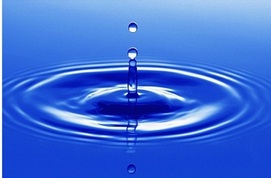